Unit 2
What a day!
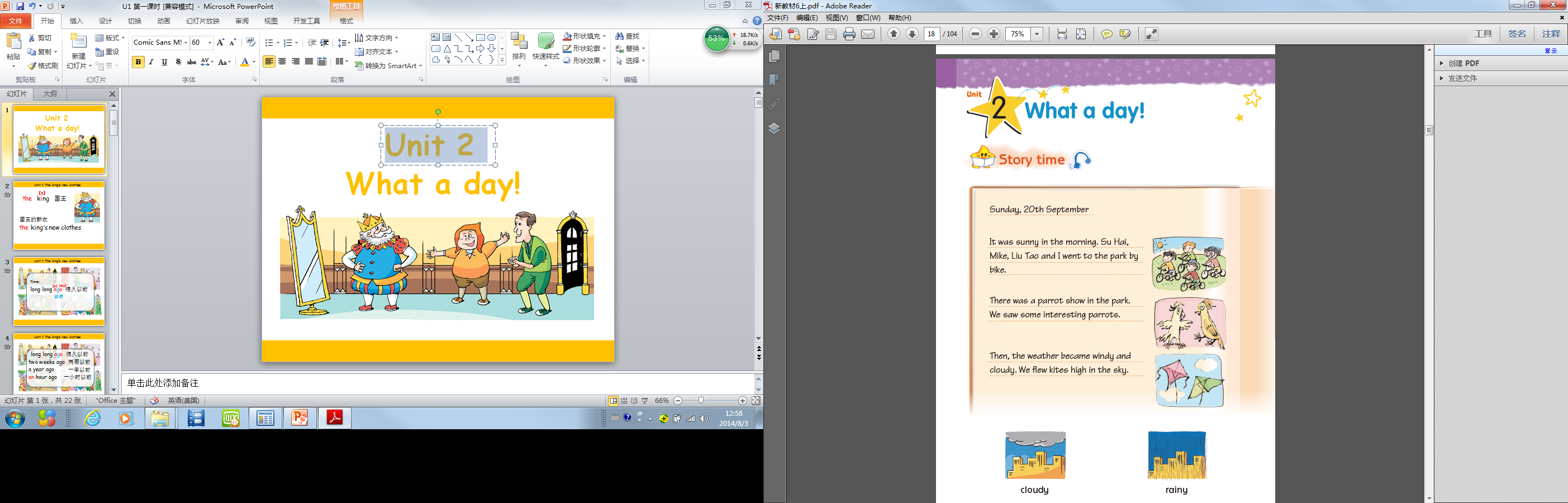 Period 3
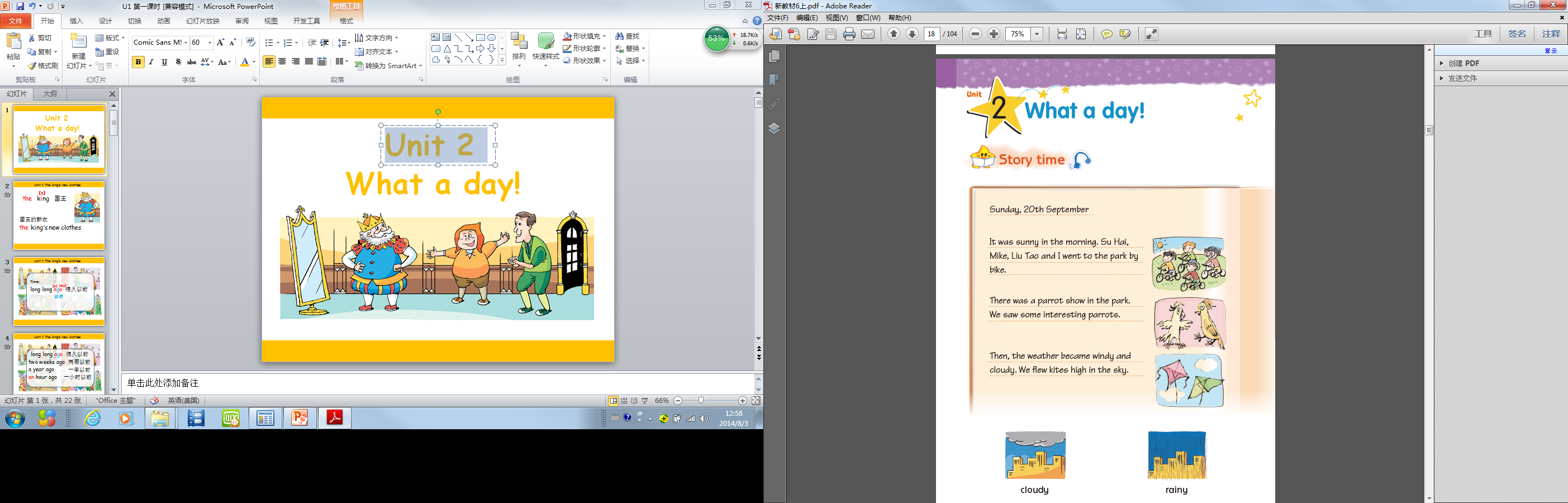 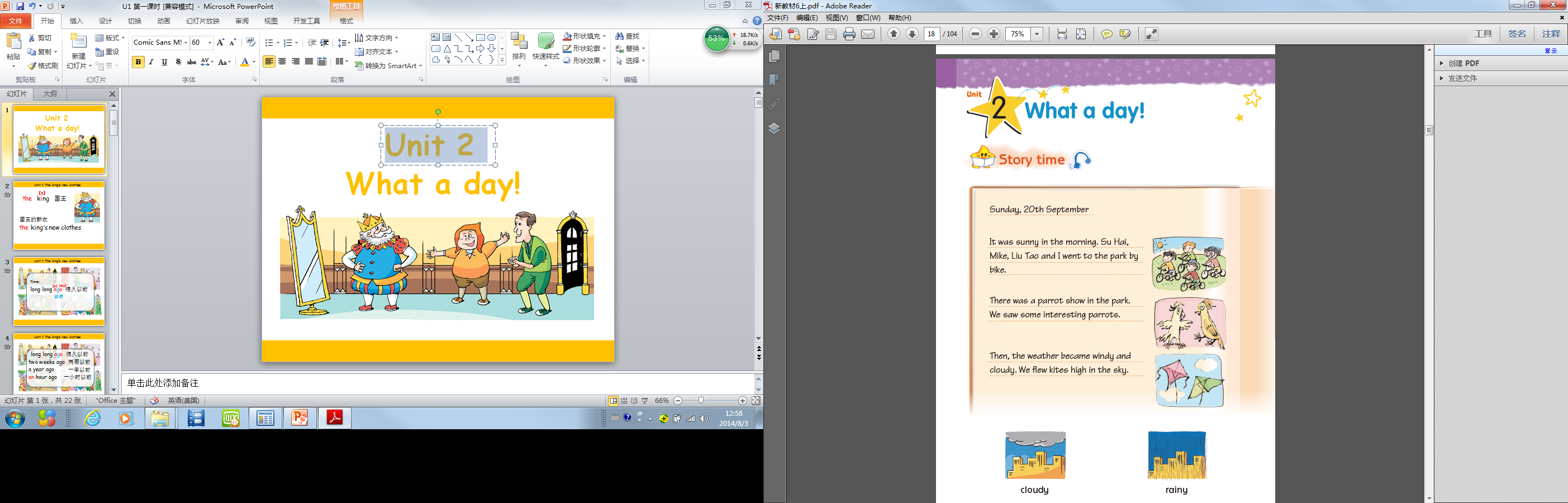 王礼蓝
Unit 2 What a day!
Let's share
A: What day was it yesterday?
B: It was…
A: How was the weather yesterday?
B: It was...
A: What did you do yesterday?
B: I ...
Unit 2 What a day!
Guess
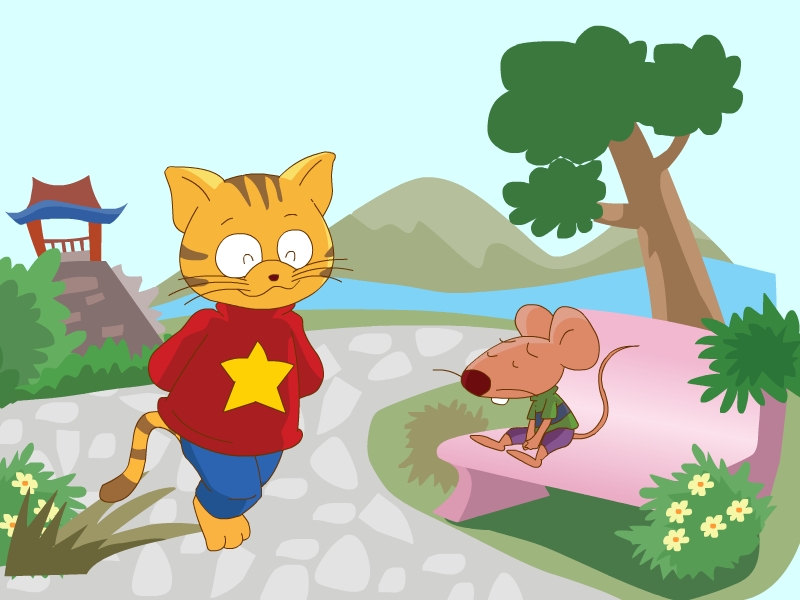 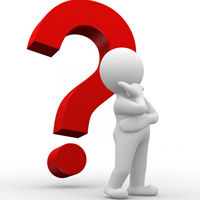 What did they do?
Unit 2 What a day!
Watch and choose
Why was Bobby sad?
A. No one played with him.
B. He lost his new kite.
C. He couldn't fly kites.
Unit 2 What a day!
Watch and choose
Why was Bobby sad?
A. No one played with him.
B. He lost his new kite.
C. He couldn't fly kites.
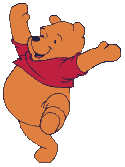 lose丢失
lost
[u:]
[ɒ]
Unit 2 What a day!
Read and answer
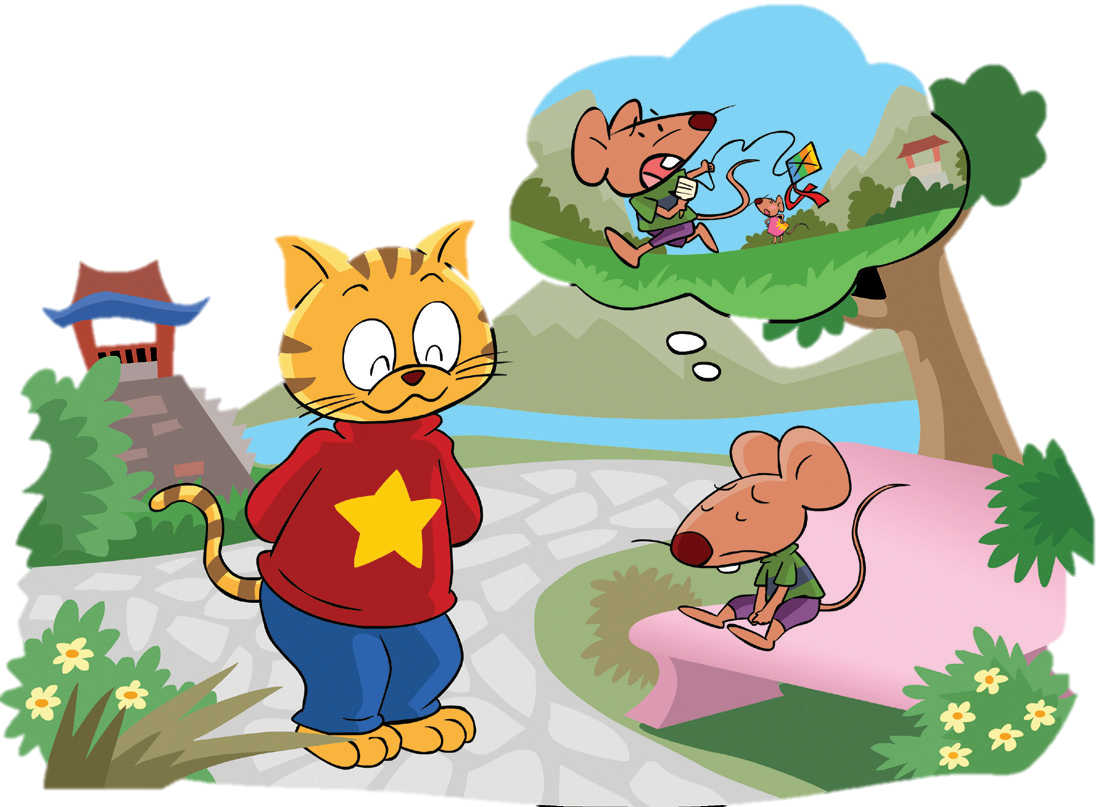 Unit 2 What a day!
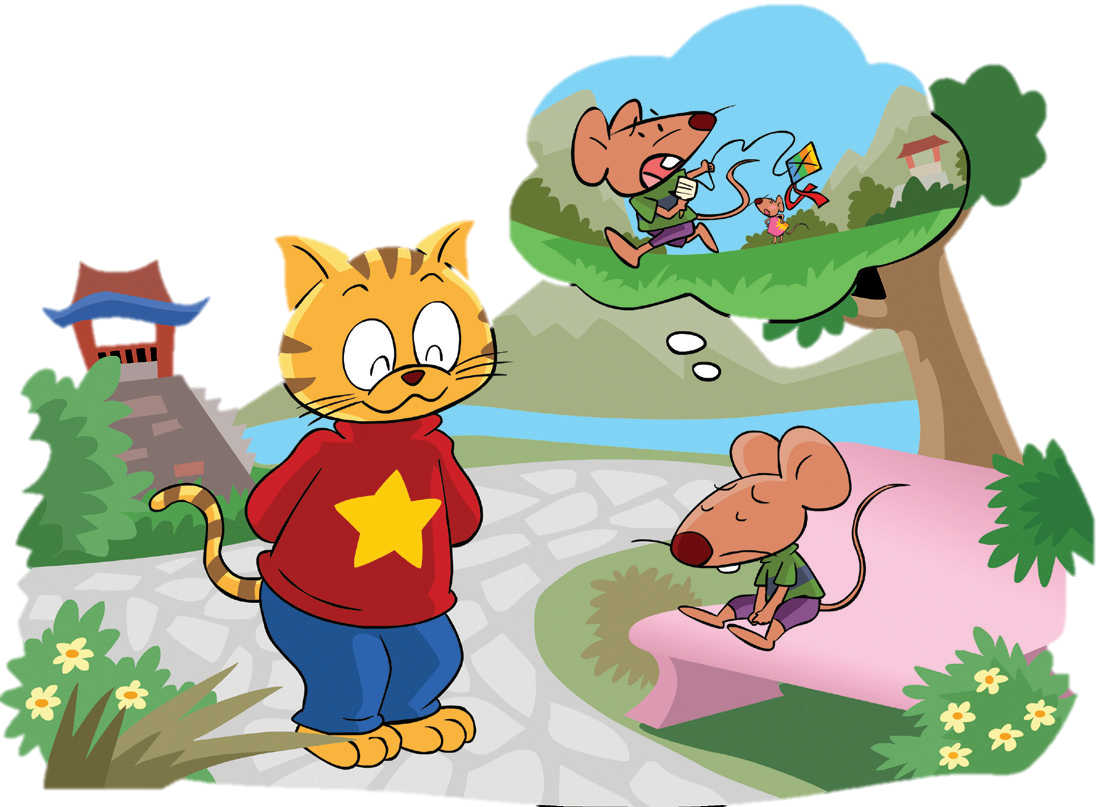 [ aʊ ]
1. Where were Sam and Bobby?
2. What did Tina and Bobby do this morning?
3. Was it windy in the park?
4. Where did they fly the kite? Why?
5. What happened at last（最后）?
6. Why did Sam have the kite?
Unit 2 What a day!
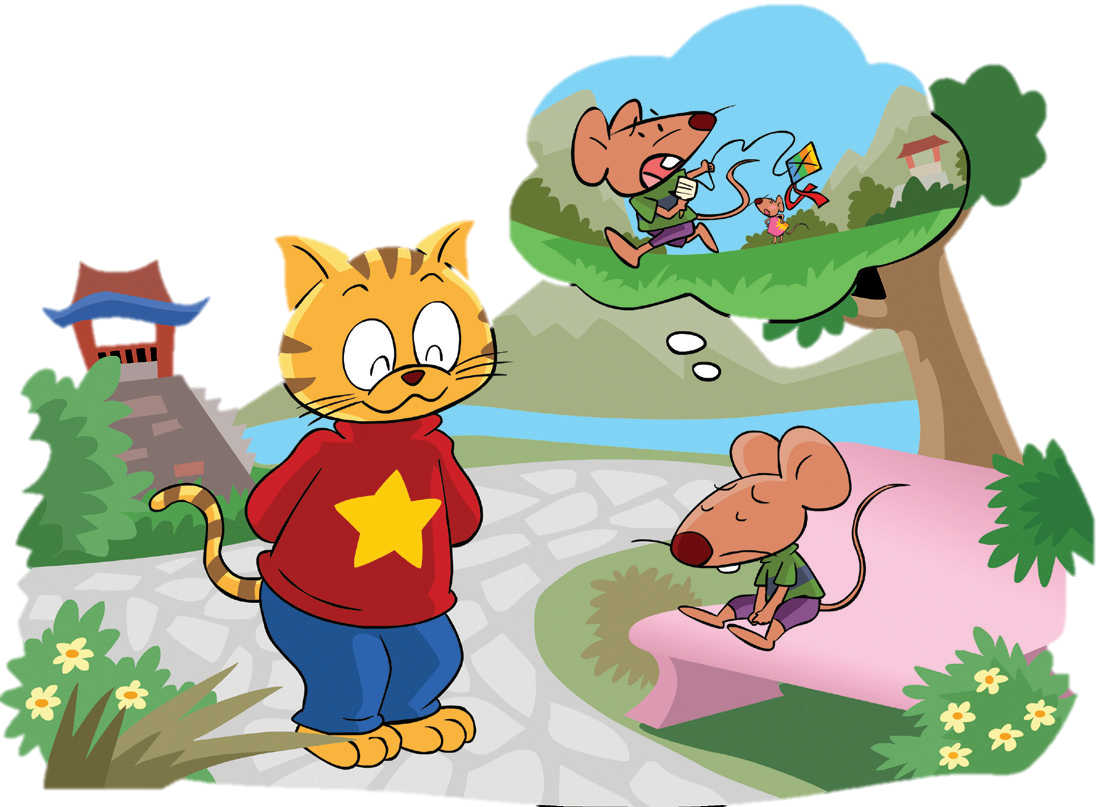 [ aʊ ]
1. Where were Sam and Bobby?
They were in the park.
2. What did Tina and Bobby do this morning?
They flew Bobby’s new kite in the park.
3. Was it windy in the park?
No, it wasn't.
Unit 2 What a day!
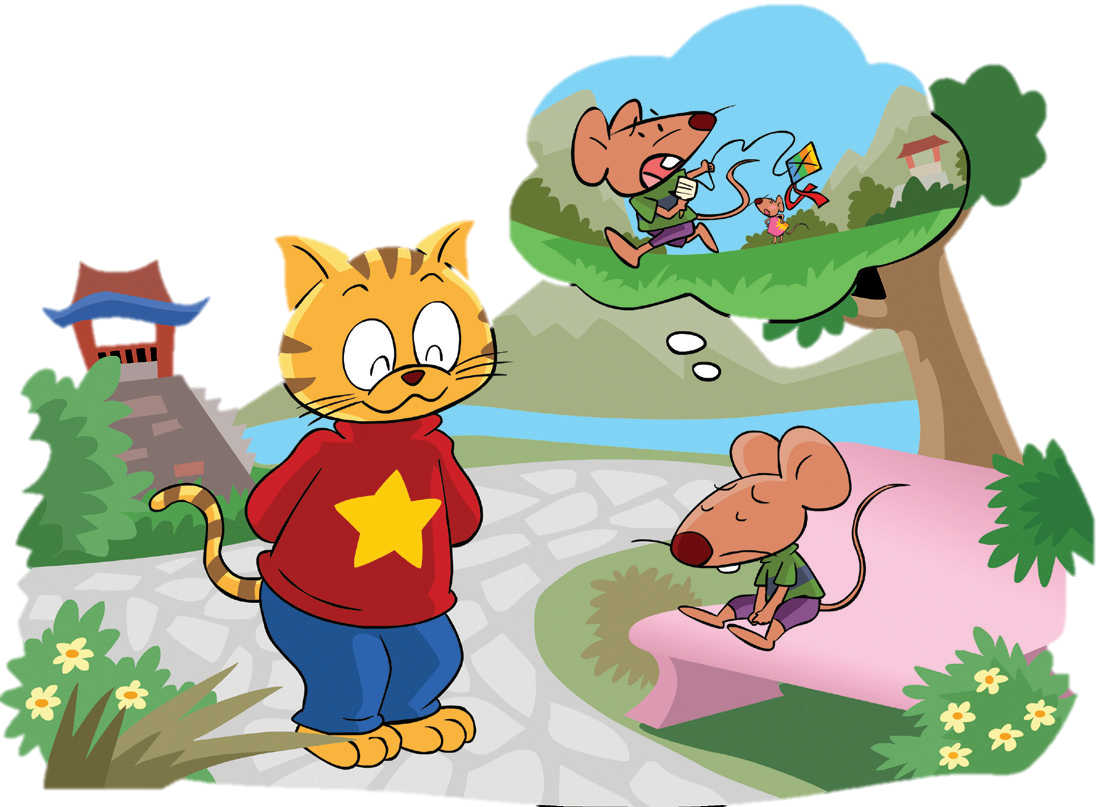 [ aʊ ]
4. Where did they fly the kite? Why?
They flew the kite on the hill. Because it was windy there.
[ɪ]
小山
happen  发生
5. What happened at last（最后）?
[æ]
The kite flew too high and they couldn’t hold onto it. It flew away.
hold  握住
[ǝʊ]
6. Why did Sam have the kite?
hold onto 抓紧
He found it near the hill.
find --- found
[aʊ]
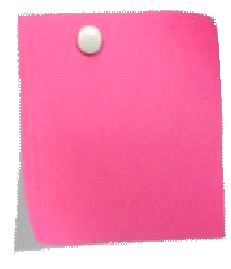 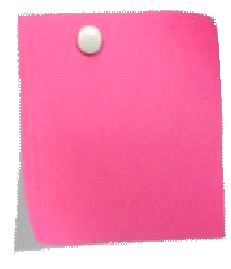 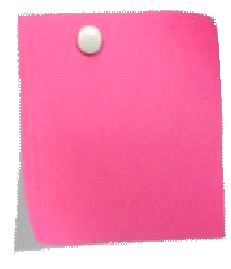 Read and act with your partners.
(表演动画)
Read after the tape.
(跟读)
Read in pairs.
(同桌读)
Unit 2 What a day!
Reading time
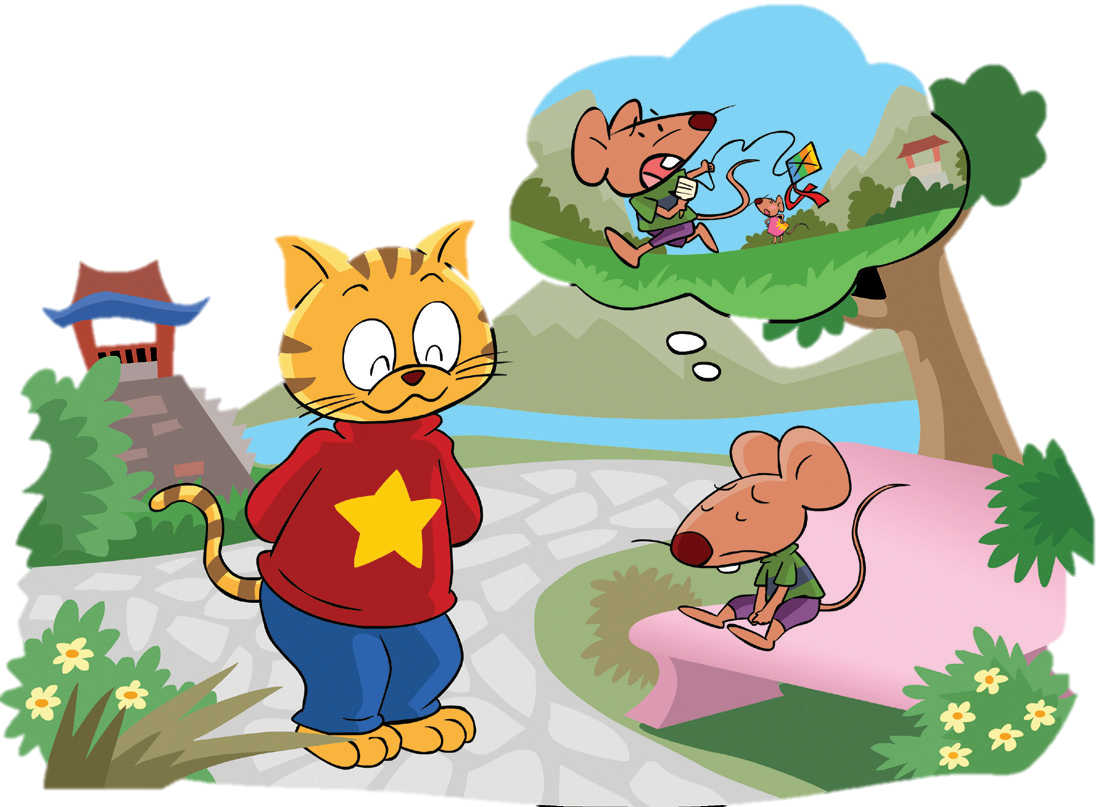 What did you do last Sunday, Miss Wang?
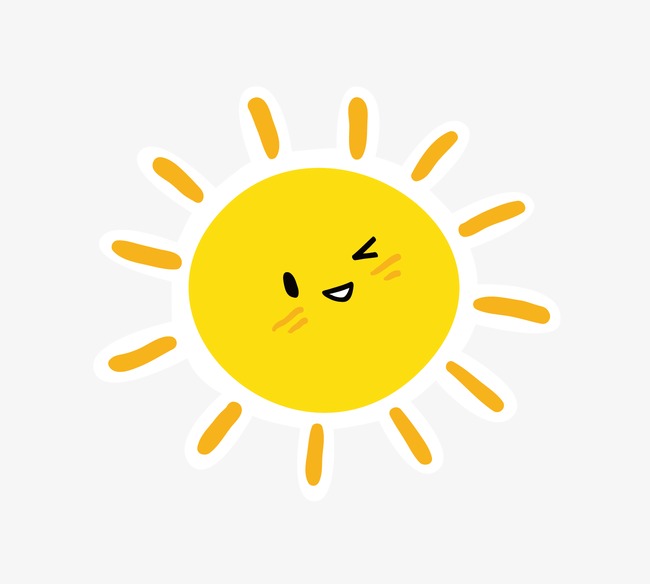 Sunday, 17th Sept.
I got up at 8:00. I had breakfast with my parents. Then I marked your examination papers in the morning. I was tired.
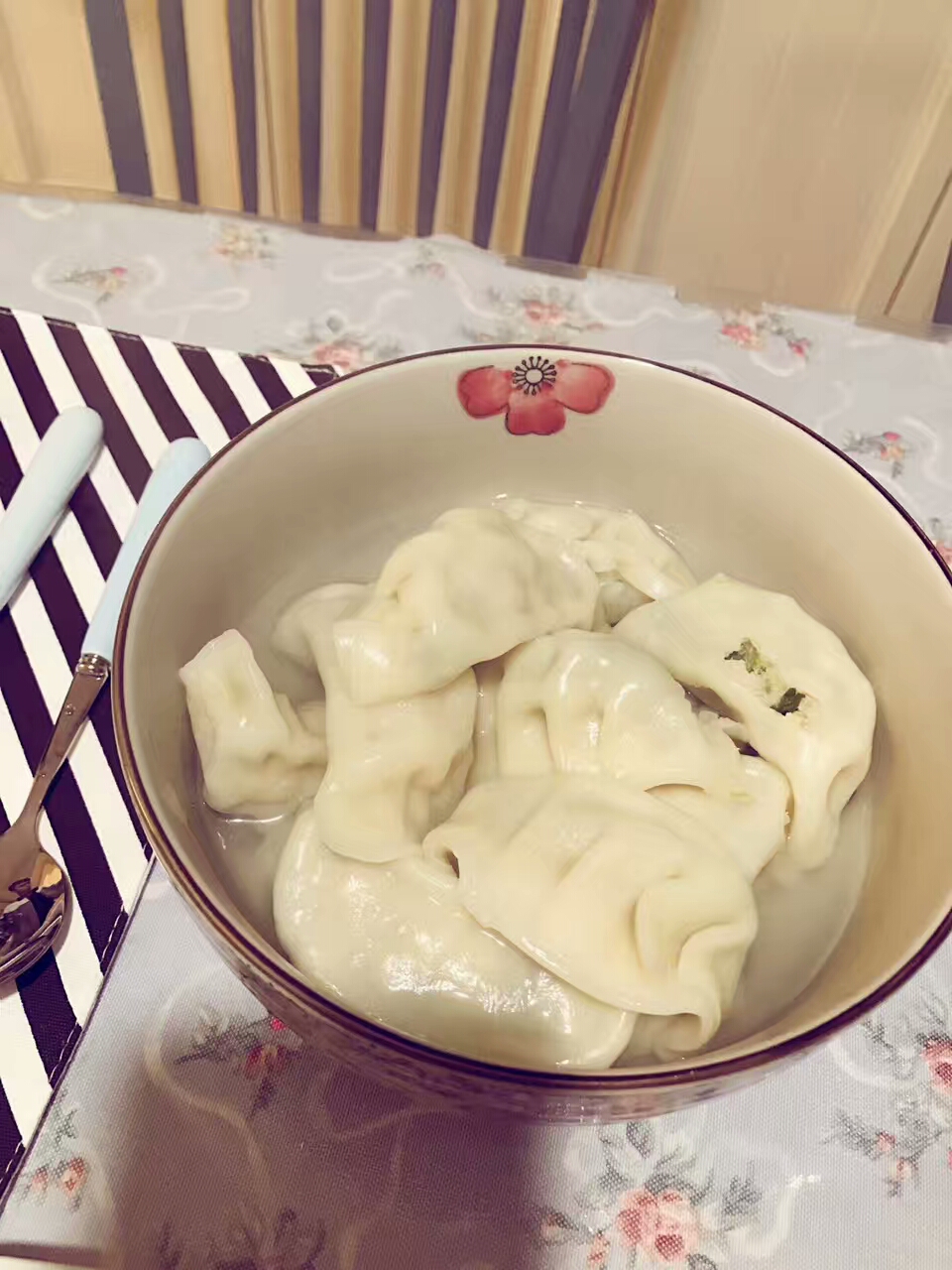 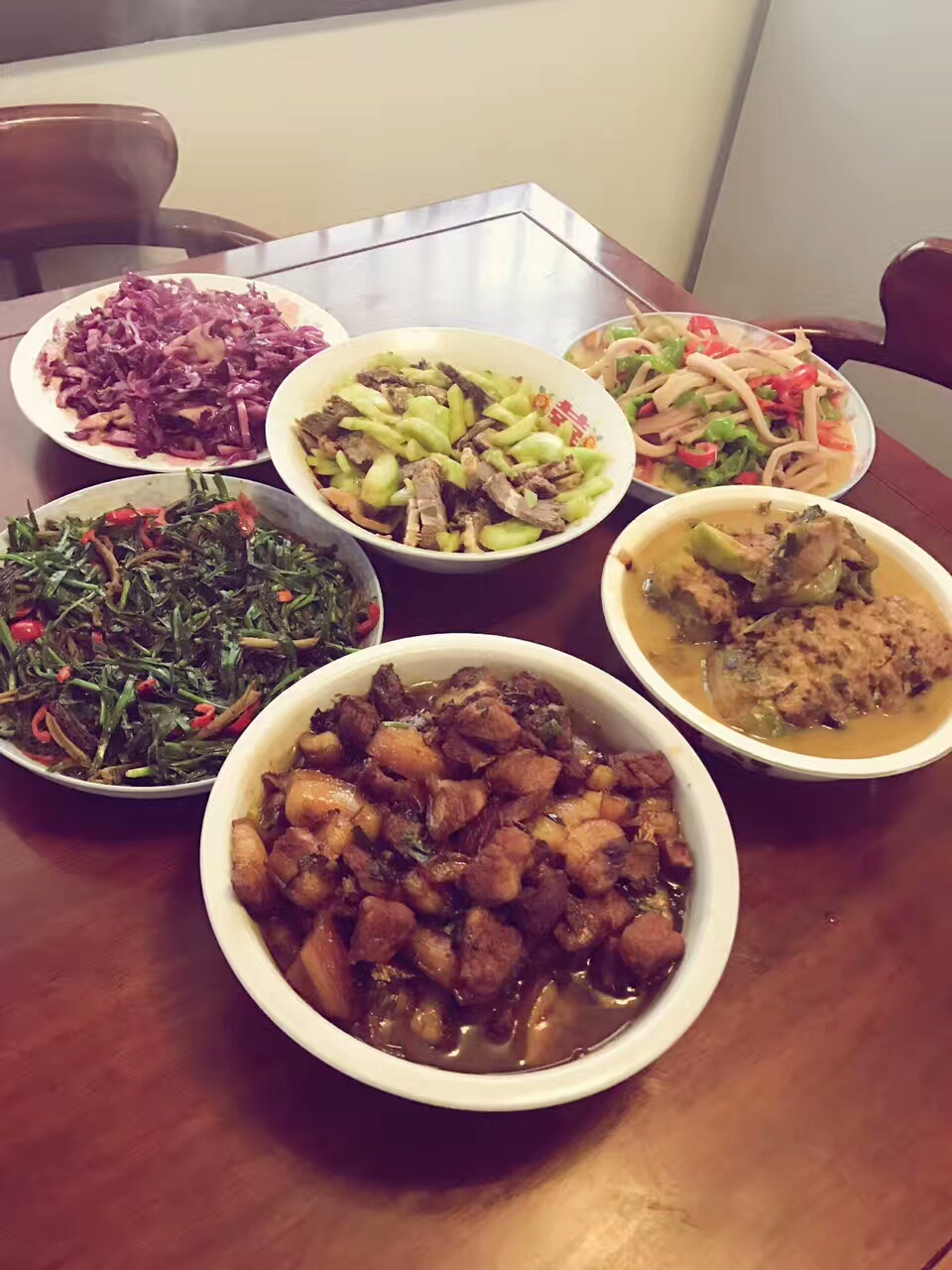 I cooked dumplings.
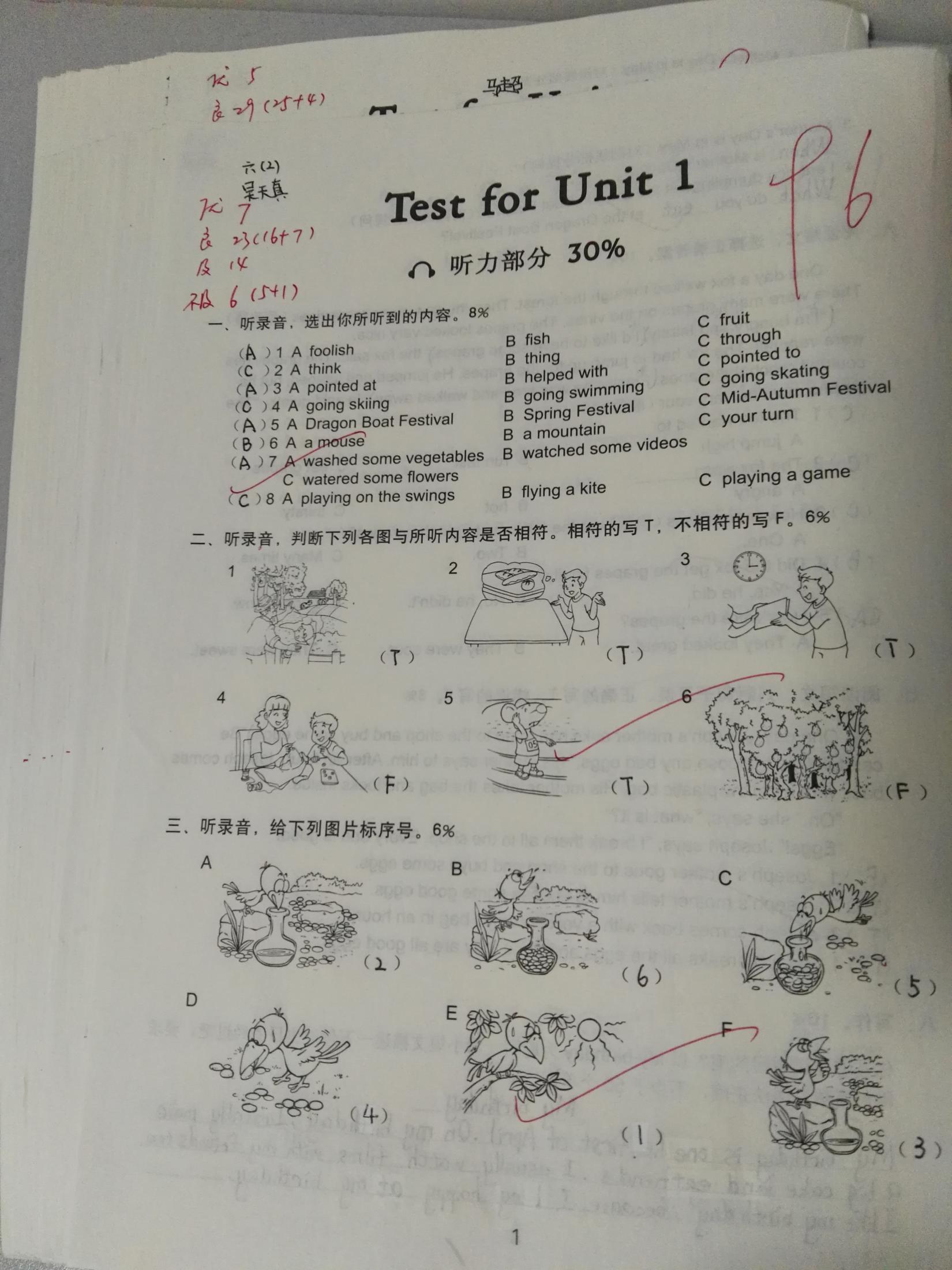 At 10:30, it was time to cook lunch.
In the afternoon, I went shopping with my friends.
We bought a lot of things. Then we watched a film in the cinema. We enjoyed the film.
In the evening, I went to bad early because I had to go to work on Monday.
What a busy and wonderful day!
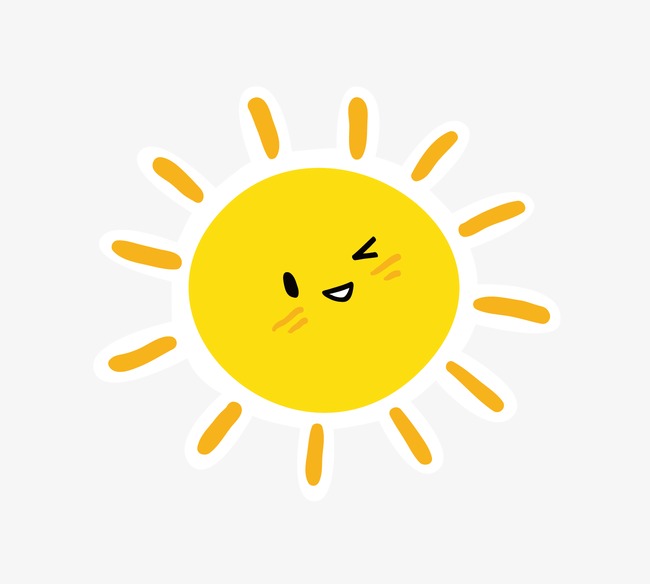 Sunday, 17th Sept.
I got up at 8:00. I had breakfast with my parents. Then I marked your examination papers in the morning. I was tired.
At 10:30, it was time to cook lunch. I cooked dumplings. 
In the afternoon, I went shopping with my friends.
We bought a lot of things. Then we watched a film in the cinema. We enjoyed the film.
In the evening, I went to bad early because I had to go to work on Monday.
What a busy and wonderful day!
时态：一般过去时
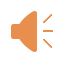 Homework
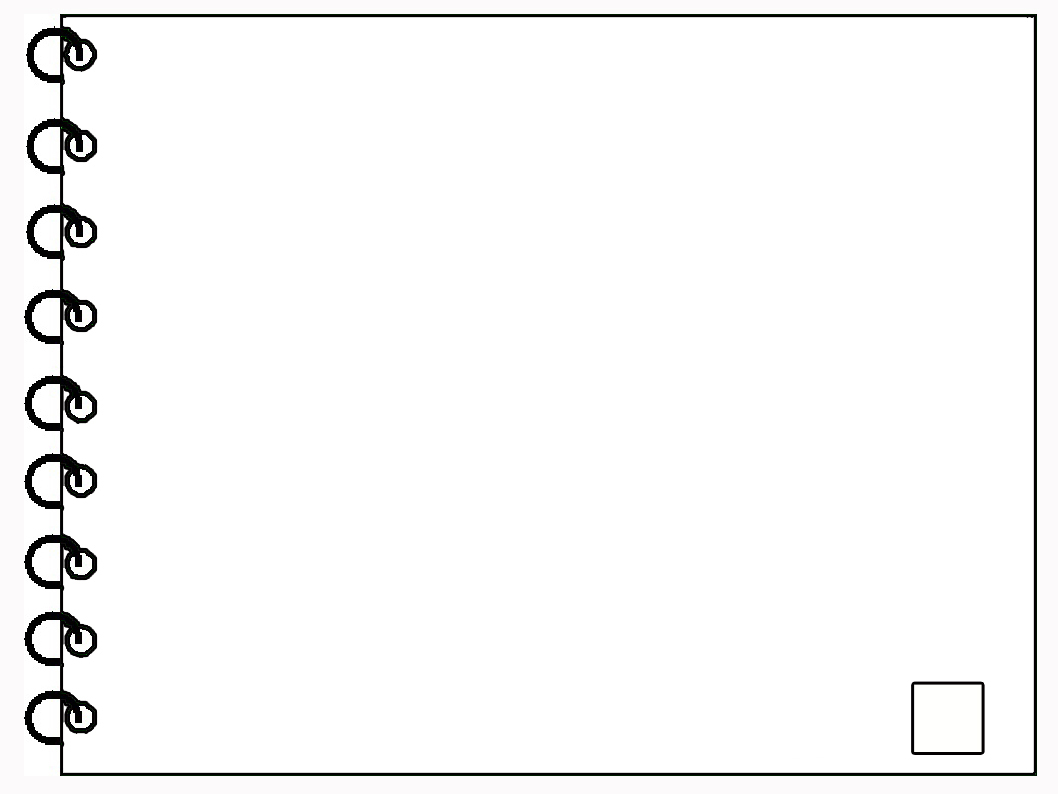 1. Finish writing your diary.

2. Read and act Cartoon time with your friends.
Thank you！